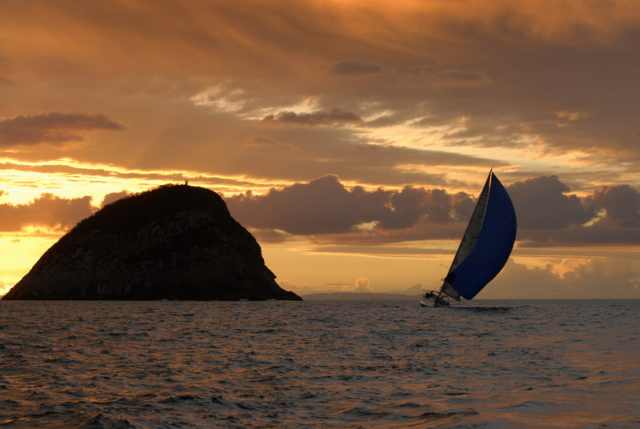 Academic Listening and SpeakingAssignments:Final Assignments
John Morris
KRIS, KMITL
previously
Engineering, Mahasarakham University
Electrical and Computer Engineering, The University of Auckland
Iolanthe II  leaves the Hauraki Gulf under full sail –
Auckland-Tauranga Race, 2007
Presentation polishing
Use your previous presentation explaining the meaning of a technical word
Edit and improve the presentation	
Use guidelines in the lecture on presentations
Any other source
Write a short report explaining 
What was wrong in the original presentation(self critique!)
What you did to improve it
Use Word, Times New Roman, 12pt, single spaced
Submit
Ppt file (updated presentation)
Doc file (report on improvements)
Deadline: Nov 5, email to john.mo at kmitl.ac.th
Mini conference
For a small team
Ideal size, 3 members  (2 – 4 OK)
Individual contributions discouraged!
Choose a topic
Your audience is a group of farang living in Thailand
Topic: Something from 
Thai culture,
history, 
sports, 
politics or ….
Something that you think your audience should know about Thailand
About 5 mins (~10 slides max) for each group member
Combine the group presentations into a short presentation (about 15 mins for a 3 member team)
Mini conference
******* NOTE NEW DATES **********
Monday, Nov 9: Topic and group names by LINE
Presentations: Thu Nov 12 and Tue Nov 17
Deadlines
Send your topic
Title + group member names
To the conference chairs (you can use the LINE group)
By Monday, Nov 9
To allow chairs time to prepare a simple ‘program’ for the conference
Present your work at 10:30am on either Nov 12 or Nov 17 
Our chairs will prepare a schedule
You can find out your exact day or time from the schedule
Give your presentation to the chairs by 10:20am on your appointed day
Lateness will be penalized
You must ensure that your presentation can be loaded before the meeting starts (10:00 am is encouraged!)
Practice for presenting in a national or international conference
Chair for the day will call you to present
Chairs will call for questions – allow 5 mins
50% based on slides, speaking, content, answering questions
Mini conference
Deadlines
Send your topic
Title + group member names
To the conference chairs (you can use the LINE group)
By Friday, Nov 13
To allow chairs time to prepare a simple ‘program’ for the conference
Present your work at 10:30am on either Nov 17 or Nov 19 
Our chairs will prepare a schedule
You can find out your exact day or time from the schedule
Give your presentation to the chairs by 10:20am on your appointed day
Lateness will be penalized
You must ensure that your presentation can be loaded before the meeting starts (10:00 am is encouraged!)
Practice for presenting in a national or international conference
Chair for the day will call you to present
Chairs will call for questions – allow 5 mins
50% based on slides, speaking, content, answering questions
Topics will range over many aspects of Thai culture
so
Questions may be tricky or difficult or ‘odd’
(often happens in real conferences )

DO NOT WORRY

Brave attempts for difficult questions will get credit
(only 5% overall)
Mini conference – Duplicate topics
Duplicate topics will make the conference dull
You can ‘reserve’ your topic by advertising it to the LINE group
‘Connected’ topics are fine
If two groups choose similar topics, you should negotiate to separate them  e.g.  Thai history up to 1800 and Thai history after 1800
are ‘separate’ for this purpose. Separations by region (eg N, NE, central, south) or even one province are OK too!  dozens of interesting historic sites in Thailand, so you could all talk about different sites with no duplication , even Bangkok has enough different places
Lazy duplication .. 
i.e. you did not choose a topic and advertise it early enough to avoid duplication
Will attract a small penalty!!
Be prepared!!